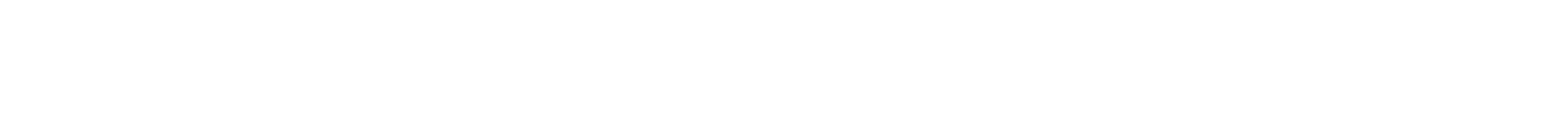 InformasjonsmøteTillitsvalde
BOTT ØL Innføring
28.11.2022
Agenda
Om BOTT ØL og status i prosjektet
Hva er "BOTT ØL"?
Prosjektet har lenge brukt «BOTT ØL» som et kortnavn.
BOTT
står for «Bergen, Oslo, Trondheim (NTNU) og Tromsø og er de fire universitetene som sammen har beskrevet og anskaffet systemene
ØL
står for økonomi og lønnssystemer og beskriver hva prosjektet skal levere
På NTNU vil vi fra vi tar systemene i drift snakke om 
Unit 4: økonomisystem (bestilling, prosjekt, faktura og regnskap)
SAP: lønnssystem
Selvbetjeningsløsninger (tid, ferie, reise, utlegg m.m.)
[Speaker Notes: Tor]
Tor
Hvorfor BOTT ØLInnføringen av nye økonomi- og lønnssystemer vil gi NTNU mange fordeler både i et fagperspektiv og brukerperspektiv
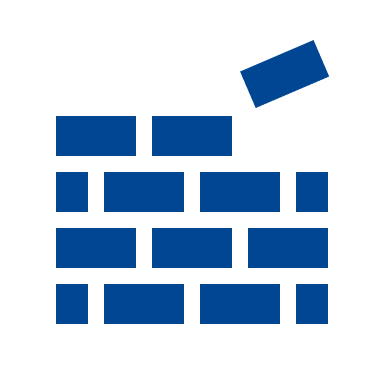 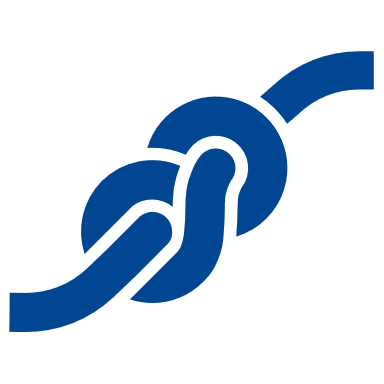 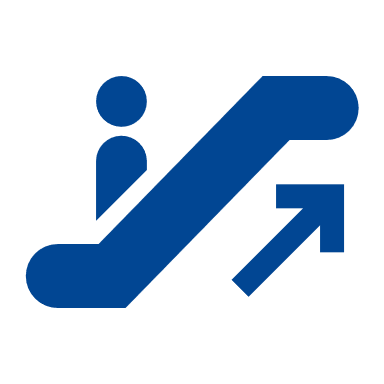 Vi får økt funksjonalitet innen flere områder som pre-award (prosjektøkonomi) og selvbetjeningsløsninger
Vi erstatter utdaterte systemer med nye som vil være i kontinuerlig forbedring
Vi får roller, systemer og prosesser som er laget for å fungere i lag
Samarbeid på tvers av UH-sektoren gir mulighet for å lære av hverandre og bli gode sammen
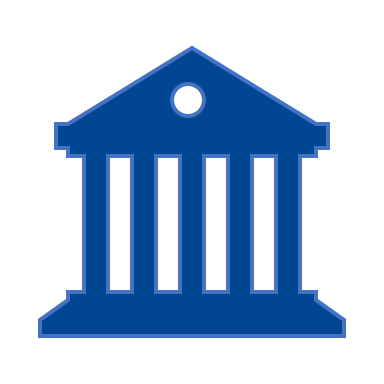 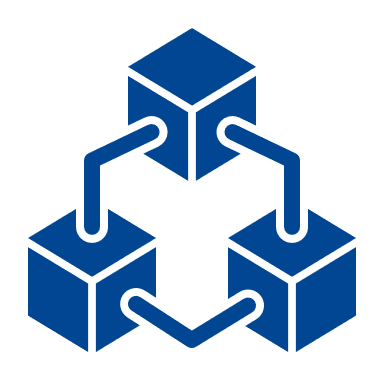 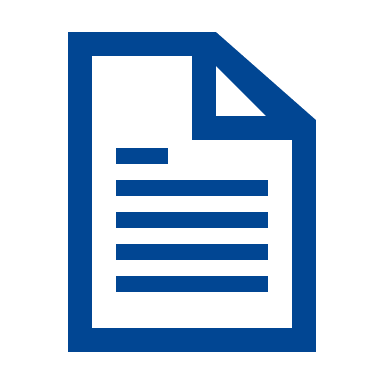 Vi får prosessansvarlige, prosessrådgivere og fagbrukere i tett samarbeid som gir bedre kvalitet i tjenestene
Vi få ny økonomimodell som gir muligheter for god økonomistyring
Vi vil følge lover, avtaler og regler da de er bygd inn i systemene (i delvis motsetning til dagens situasjon)
Vi får systemer, prosesser og roller som bidrar til å realisere Ett NTNU
[Speaker Notes: Tor]
Tre perspektiver for å få til BOTT ØLProsesser, Systemerer og Organisering (PSO)
OrganiseringHvordan vi har organisert for å få jobben gjort
ProsesserMåten vi jobber på
SystemerHvor vi utfører jobben
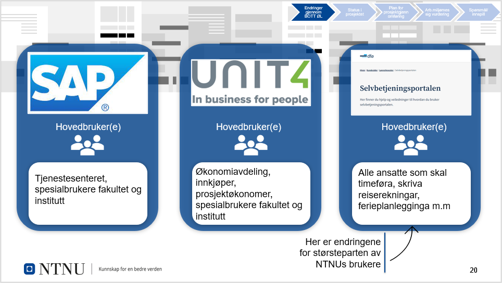 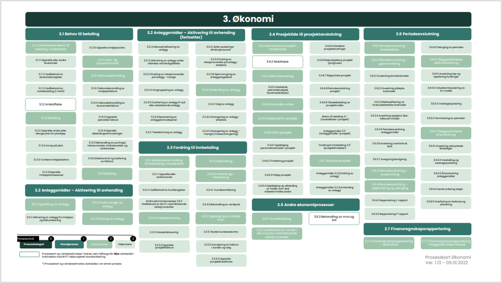 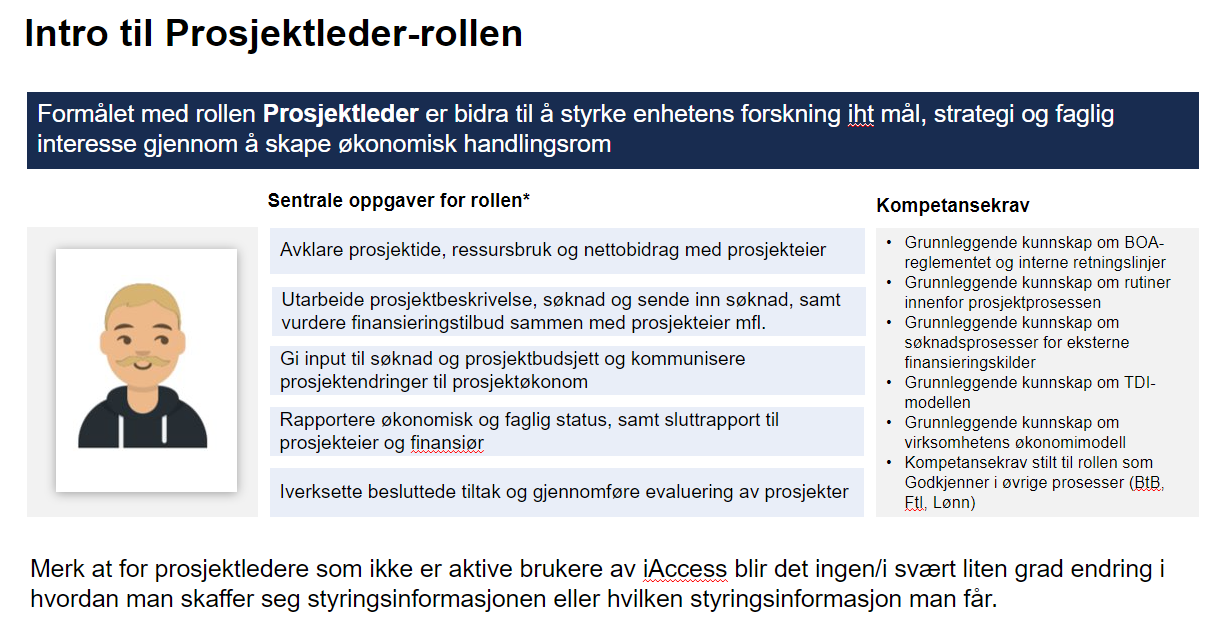 [Speaker Notes: Tor]
Tor
Hvilke systemer endrer seg?
Våre oppgaver i dag
System idag
System 2023
Budsjettering, bemanningsplan, virksomhetsrapporter
BEVISST planBEVISST innsikt
BEVISST plan	BEVISST innsikt
Regnskap, bestilling, prosjekt,
Oracle
Basware PM/IP/CM
Maconomy
ResearchPro
ØkonomisystemUnit 4 - DFØ
Lønn, timeføring, fravær, ferie
LønnssystemDFØ SAP/selvbetjeningsportal
HR-portalen / PAGA
[Speaker Notes: Tor]
Status og fokus i prosjektet
Kritiske avvik, tiltak må iverksettes
Avvik, ikke kritisk
I henhold til plan
Statusoppdatering
BOTT ØL Hovedprosjektet
Fokus for enhetene i desember
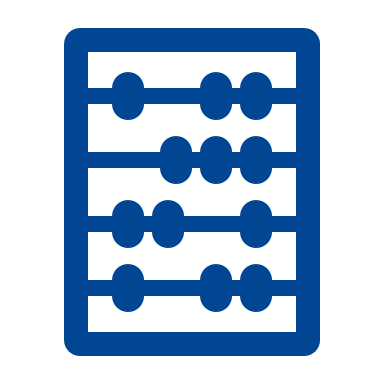 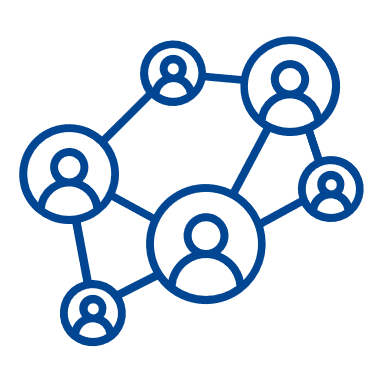 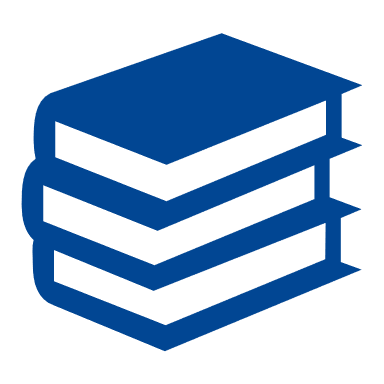 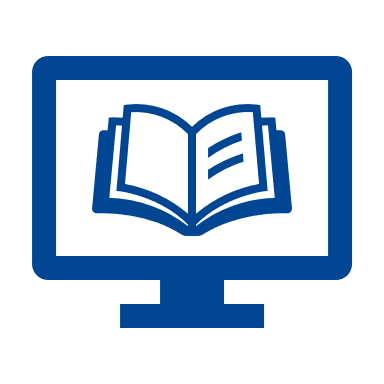 OpplæringAlle ansatte skal ta læring i desember. Noe er for spesifikke roller og noe gjelder alle ansatte knyttet til bruk av selvbeteningsportal.
Rydding og ferdigstillingDet er siste frister for både bestillinger, godkjenninger og avslutninger i desember som hver enhet må følge opp.
Lokal forankringSiste mulighet til å forankre og diskutere løsninger, prosesser og tilnærminger før vi er i gang.
Lokal forståelse
Siste mulighet for å bygge lokal forståelse for prosesser, roller og systemer før vi går opp på de nye løsningene.
Og så må vi ta en juleferie for å være klare for en litt krevende overgang i januar
Januar: Nokre refleksjonar
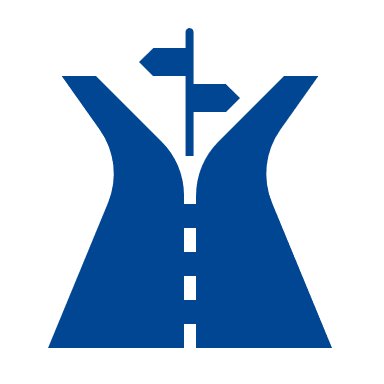 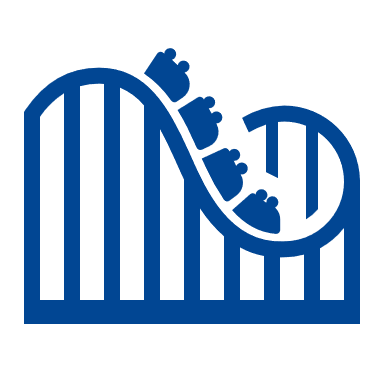 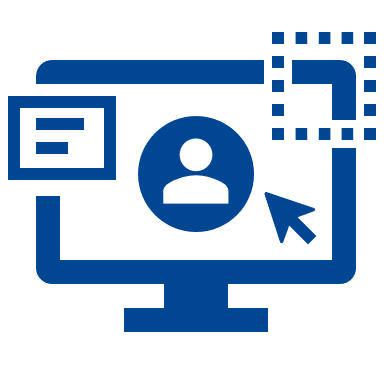 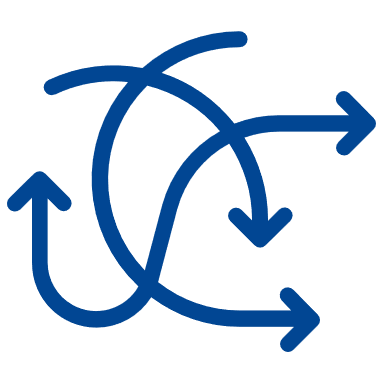 Å stå i endring
Frå det kjende til det ukjende
Brukerstøtte og kapasitet
Armar og bein
De store endringene og frister
Hvilke endringer gjelder alle ansatte?
Andre viktige endringer:
Hovedendring: Fra HR-portalen til SAP Selvbetjeningsportal og DFØ - App
Navnet ditt i systemet hentes direkte fra Folkeregisteret

Etter 1.1 må du inn å registrere evt. barn under 12 år i selvbetjeningsportalen, dette må gjøres for å få tildelt kvote for fri ved  barns sykdom 

Alle som har endret personinformasjon og/eller bankkonto etter 5. oktober må innen 4. januar oppdatere dette 

Innebygde lovkrav i lønnssystemet bidrar til økt kontroll og etterlevelse

Nye kostnadstedsnummer og delprosjektnummer ved bestilling av varer og tjenester

Nye godkjennere og roller (både personalgodkjenner og kostnadsgodkjenner)
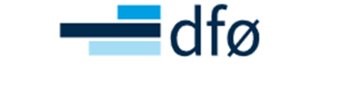 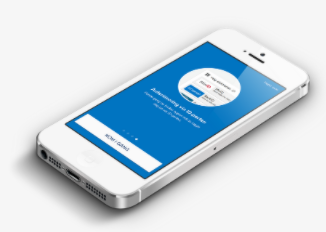 På DFØ-appen finner du de mest brukte funksjonene, for eksempel:
sende inn reiseregning eller refusjon
registrere arbeidstid/prosjekttid
søke om ferie og fravær
Hva må alle ansatte gjøre før overgang?
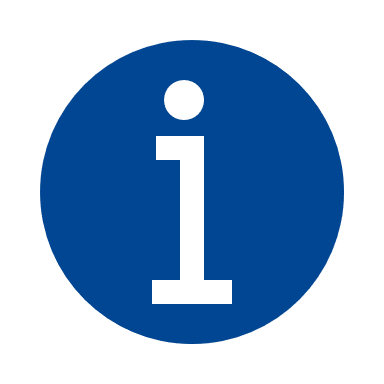 Delta og gjennomfør opplæring for din rolle.  Gjelder alle ansattgrupper. Intranettside for opplæring
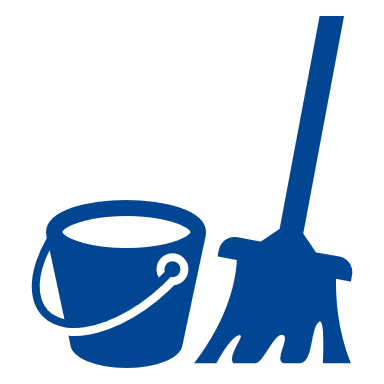 Rydd opp i ufullstendige skjema i HR-portalen: Hvis du har skjema med status «under registrering» eller «retur registrering”, må du rydde så snart som mulig. Det som ikke er slettet eller overført når tilgangen til HR-portalen stenges, blir liggende igjen utilgjengelig for ansatte. Slik rydder du i HR-portalen
Hold fristene for timelister, reiseregninger, utlegg og lignende: Før hver lønnskjøring er det en frist for å sende inn skjema som har betydning for utbetalingen din. Nå som vi er på vei over i nytt system, er det ekstra viktig at du holder fristene for innsending. Lederen din må godkjenne innen sine frister for det. Se gjeldende datoer under knappen «frister» i HR-portalen.
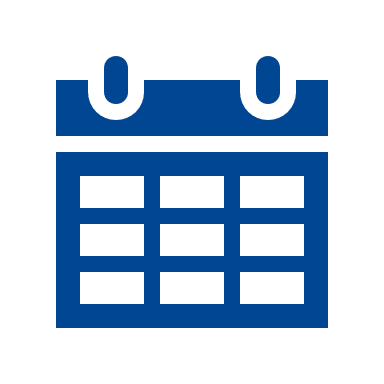 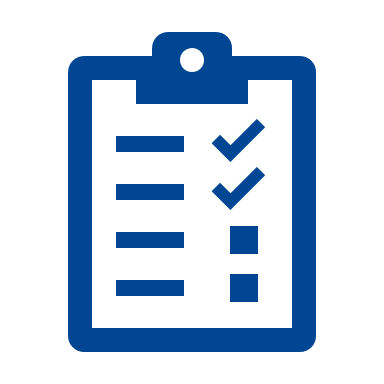 Vær à jour med feriedager og fravær
Innen 15. november: Søk om å bruke eventuelt resterende feriedager for 2022 eller om å overføre dem til 2023. Se Ferie - for ansatte ved NTNU
Ble du syk i ferien? Husk å skaffe sykmelding fra lege og søke om utsettelse av feriedagene. Se Syk i ferien - Kunnskapsbasen - NTNU
Sjekk at fraværet ditt i Min Tid (HR-portalen) er riktig.
Hvis du er sykmeldt, bør du sende inn søknad om sykepenger fortløpende. Sørg for at ferie ført opp på søknaden din samsvarer nøyaktig med ferie oppført i HR-portalen.
Skal du ha foreldrepermisjon fra NTNU? Da er det viktig at du melder den inn via skjemaet «Meld inn foreldrepermisjon» i NTNU Hjelp så snart som mulig.
Hovedendringer for prosjektleder
Dagens systemer

Maconomy (timer)
ReseachPro (prosjektsøknad)
iAccess (prosjektrappport i Maconomy)
Systemer etter 01.01.23
Unit4 ERP 
Søknadsmodulen/ Pre-award (i 2023)
SAP Selvbetjeningsportal (timeføring prosjekt)
Bevisst (økonomi)
Reiseregninger, refusjonskrav og søknad om ferie og fravær skal gjøres i SAP Selvbetjeningsportal eller DFØ App
Registrering av prosjekttid i SAP Selvbetjeningsportal eller DFØ App
Nye prosjekt- og delprosjektnummer. Delprosjekt man forholder seg.
I løpet av 2023:
Prosjektleder får tilgang til Bevisst gjennom Prosjektlederportal og kan selv følge med på egen prosjektportefølje i tillegg til prosjektøkonom.
Registrerer prosjekt i systemløsning allerede ved søknadsfase.
Hovedendringer for fagbrukere
Nye systemer – Ny og endret funksjonalitet 

Nye og tydeligere roller med rollebeskrivelser

Standardiserte prosesser 
Likt på tvers av BOTT – gir bedre mulighet kollegasamarbeid på tvers 
Ev. tilpasninger eller nye ønsker krever felles forankring i BOTT
Tydeliggjøring av prosesseierskap- og ansvar
Hovedendringer for ledere
Grad av endringer vil variere ut i fra hvilke roller den enkelte er tildelt, men for de alle fleste vil endringene være knyttet til to forhold: 

Ansattforholdet (felles for alle på NTNU) – Som ansatt på NTNU skal nå reiseregninger, ferie, permisjoner osv. håndteres gjennom SAP Selvbetjeningsløsning istedenfor HR-portalen
Som kostnadsgodkjenner og/eller personalgodkjenner: Vil få oppgaver til godkjenning i SAP og Unit4 ERP*
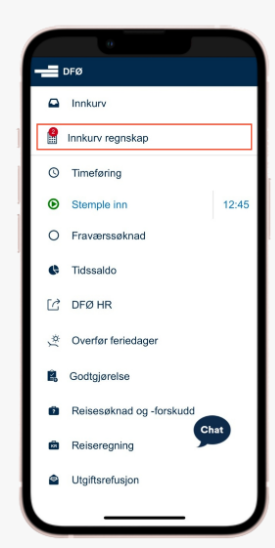 Oppgavene vil i stor grad være de samme som i dag, men i en ny løsning. Noen forhold å være oppmerksom på:
Oppgaver som du må gjøre havner i din oppgaveliste. Du får varsel hver dag, men oppgavelisten må sjekkes regelmessig. Oppgaver kan også godkjennes i DFØ-app.
Innebygde lovkrav i lønnssystemet bidrar til økt kontroll og etterlevelse: 
EKS: Ny løsning for tilsetting og arbeidskontrakt (ToA) som krever at kontrakt må være på plass FØR arbeid kan påstartes.
Noen viktige datoer for meg som leder
Så snart du kan: 
Hold Tjenestesenteret for lønn og HR oppdatert om endringer som kommer i ansettelsesforhold fremover (via NTNU Hjelp)
Godkjenn fravær, søknad om sykepenger og lignende kontinuerlig
27. Desember
Siste frist for godkjenning av fakturaer i Basware IP
22. Desember
Siste frist for godkjenning av utenlandske fakturaer
15. Desember
Tre ulike frister: 
Godkjenne reiseregninger o.l. som skal utbetales i 2022
Rydde i ferie- og fleksitid
Godkjenningsfrist for bestillinger i Basware
5. Desember
Godkjenne timelister, overtid o.l. som har betydning for hovedlønnen i desember
28. November
Gi beskjed om ansatte som slutter i løpet av 2022.
Til Tjenestesenteret for lønn og HR, via NTNU Hjelp
Dette er viktig på grunn av sluttoppgjøret
[Speaker Notes: Så snart du kan: Gi beskjed til tjenestesenteret for lønn og HR via NTNU Hjelp om du vet av endringer som kommer i ansettelsesforhold framover: sluttdatoer, økning/reduksjon i stilling, nyansettelser og lignende.
Så snart du kan: Godkjenn fravær, søknad om sykepenger og lignende kontinuerlig.
Innen 28.11 (helst før): Gi beskjed om ansatte som slutter i løpet av 2022 til tjenestesenteret for lønn og HR via NTNU Hjelp. Det er viktig pga sluttoppgjøret.
Innen 5.12: Godkjenne timelister, overtid o.l. som har betydning for hovedlønna i desember.
Innen 15.12: Godkjenne reiseregninger etc. som skal utbetales i 2022.
Innen 15.12: Rydde i ferie- og fleksitid
15. desember: Godkjenningsfrist for bestillinger i Basware.
Innen 22. desember kl. 12.00: Siste frist for godkjenning av utenlandske fakturaer.
Innen 27. desember kl. 10.00: Siste frist for godkjenning av fakturaer i Basware IP.]
Struktur for brukerstøtte
0. Linje - Selvbetjening
1. Linje – Lokal brukerstøtte (nivå 2/3)
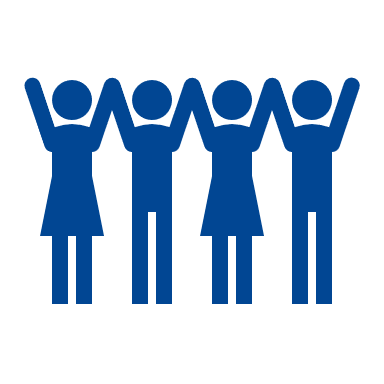 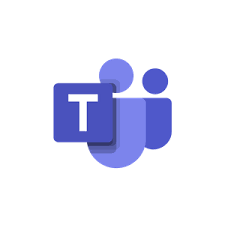 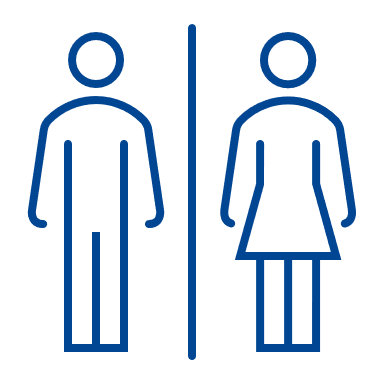 Teamskanal for samarbeid og avklaringer
Lokale prosessrådgivere
Faggruppenettverk
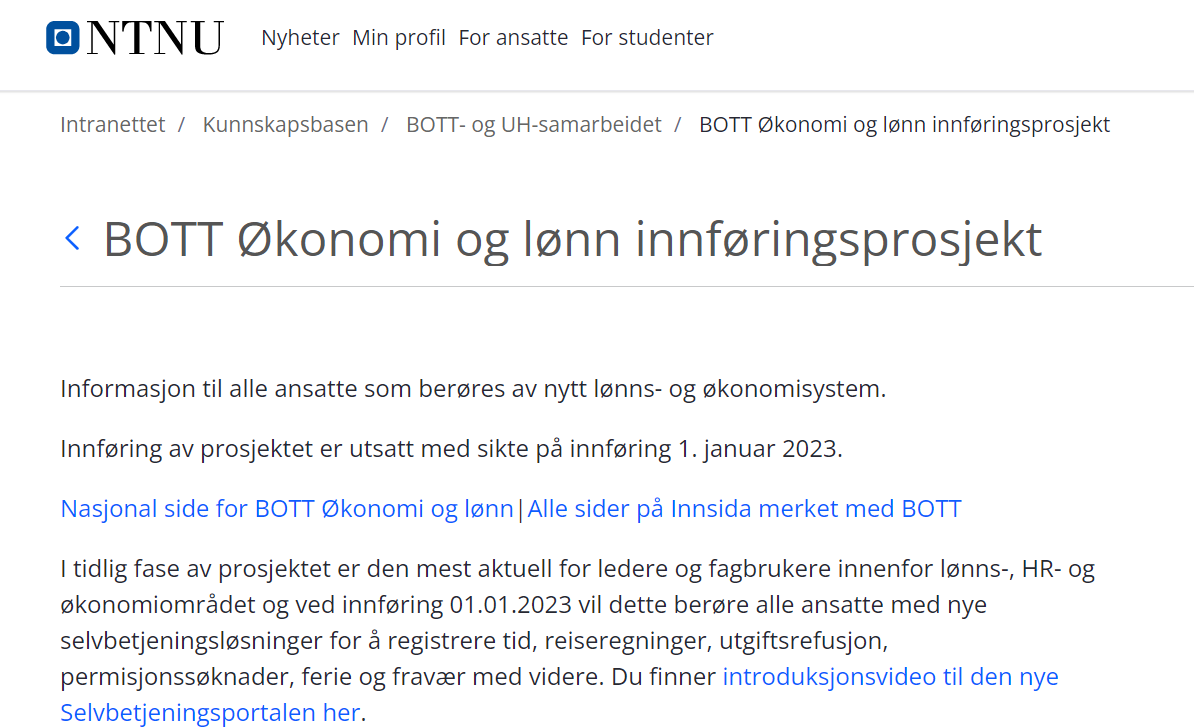 Innsida - BOTT Innføring
Informasjon om roller, prosjekter  og Q&A
Informasjon om opplæring
2. Linje Sentral brukerstøtte
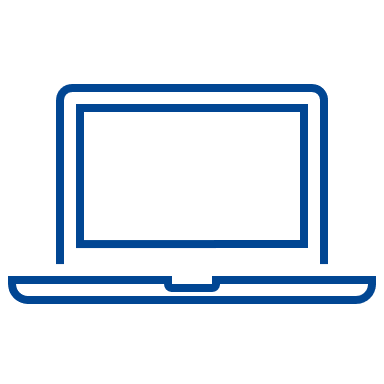 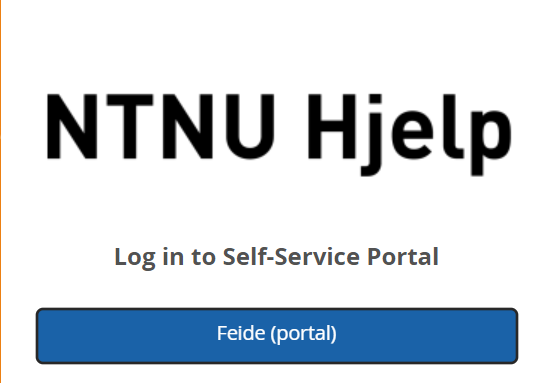 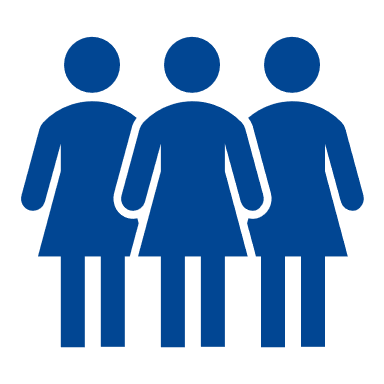 Prosessrådgivernettverk
Prosessansvarlige
NTNU nettverk av prosessrådgivere
Teamsrom betjent av fagressurser*
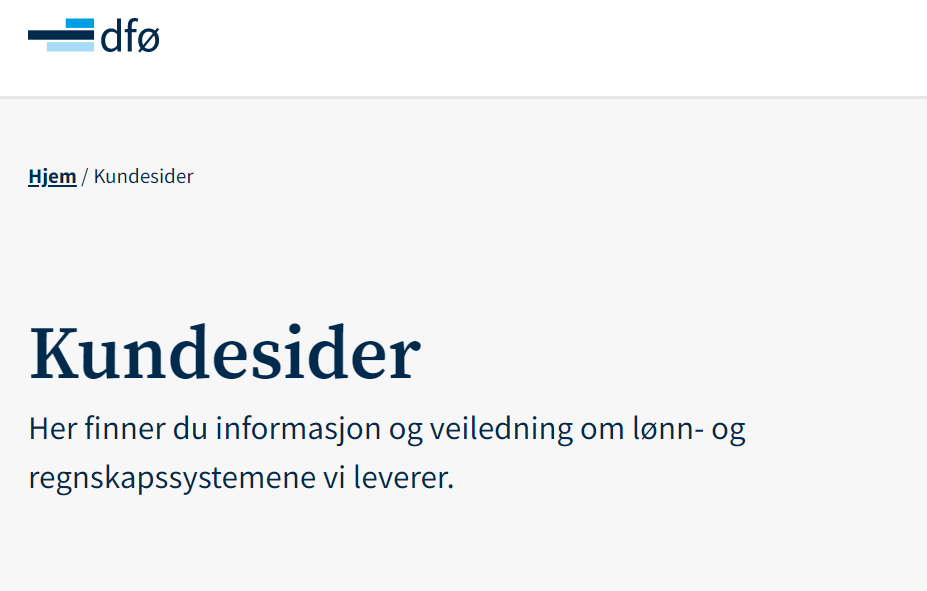 DFØ – Kundesider: Selvbetjeningsportal og Unit4 ERP
Hjelp og veiledninger til hvordan du bruker systemene
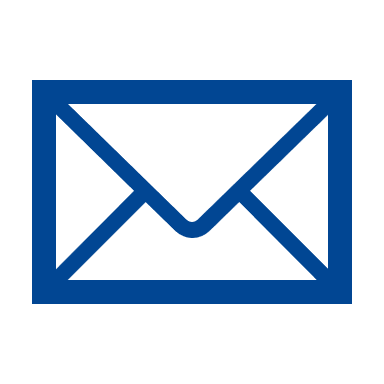 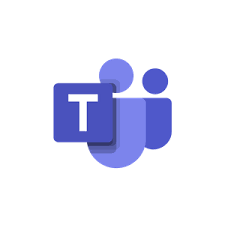 Betjent e-post og/eller telefon**
Teamskanaler for fagbrukere***
3.Linje – Sentral fagstøtte
BOTT-samarbeidet.no
Rutiner, brukerveiledning, systemvideoer
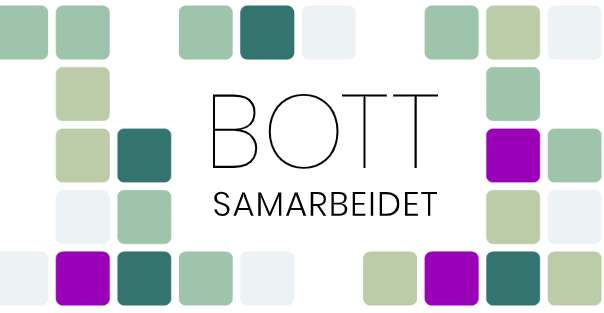 Virksomhetsstyring (BEVISST, PBO)
Tjenestesenteret (HR og Lønn)
IT (tilgangsstyring)
Økonomiavdelingen
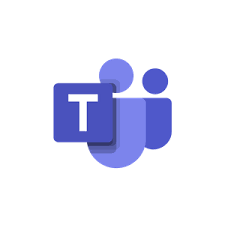 TEAMS – innføringsprosjekt / lokalt
Rutiner, brukerveiledning, systemvideoer
4.Linje – Eskalering fra NTNU
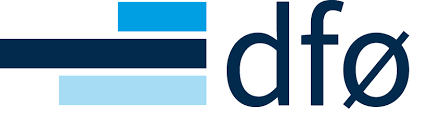 BOTT Forvaltning: Nasjonale forbedringsteam
*PT: Gjelder for btb og prosjektøkonomi
**Pt: Kun for spørsmål til tjenestesenteret og IT
*** Pt: For BEVISST
Tore/Merete?
Hvor forventer vi størst "trykk" 02. januar?
Prosesser og roller
BtB-løsning
"Hvor skal jeg"?
Tilganger
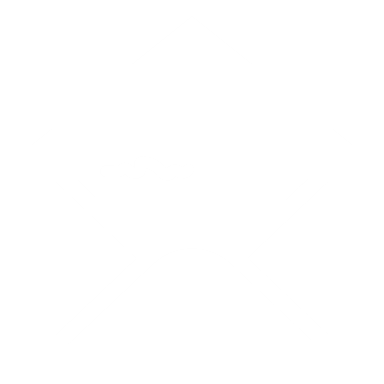 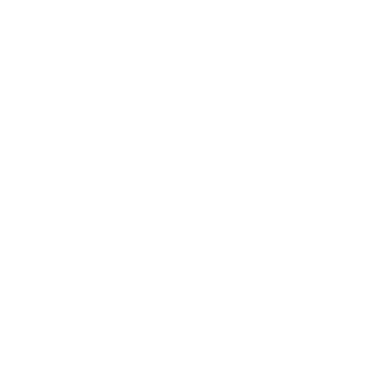 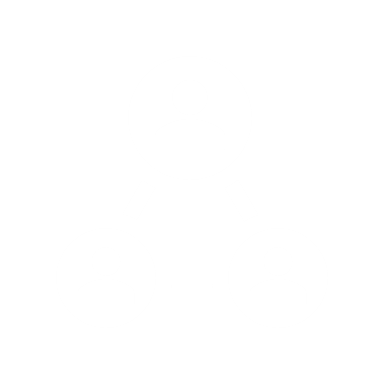 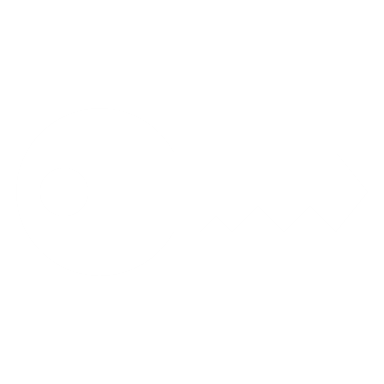 [Speaker Notes: Noe om gradvis tilgang? Og evt. behov for tålmodighet - nye systemer for de som skal drive brukerstøtte også]
Tor
Hva får vi 01.01.2023?
BOTT ØL gir oss 01.01.23 (blant annet):
Hva jobber vi videre med i 2023:
Testede og fungerende løsninger innen lønns og økonomiområdet (Unit4 og SAP)
Bedre selvbetjeningsløsninger
En ny økonomimodell med flere muligheter
Nye muligheter i løsningene
Sikker drift i overgang
Gode planer for inn- og utfasing
Prosesser, systemer og roller som henger sammen på tvers av BOTT
En god rigg rundt byttetidspunktet med brukerstøtte og beredskap
Permanent løsning for historiske data
Modul for EVU
Ombygginger i BEVISST Plan,  Bemanningsplan og BEVISST HR Innsikt samt lansere ny prosjektlederportal i BEVISST Innsikt 
Fokus på "behov" i BtB
Ev. utvikling av enkelte integrasjoner
Innsikt i HR-data
Ta i bruk PreAward
Og husk at BOTT-samarbeidet gir oss "kontinuerlig forbedring"! Løsningene vil bli litt og litt betre!
Fokus på opplæring
[Speaker Notes: Dagsferskt bilde – kurs for prosjektøkonomer. Tykkekurs med tilgang til nytt system, jobbe med virkelige prosjektbudsjetter
Omfanget: Vi har over ca. 115 kursaktiviteter i vår kalender pluss at det er mange lokale opplæringsaktiviteter, både i fellesadm. og på fakultet/institutt
Ca. 1200 fagbrukere skal på kurs, mange på flere kurs. Utenom ledere og alle ansatte…]
Generelt om opplæring
Hvilken opplæring ansatte skal gjennomføre vil avhenge av hvorvidt man i tillegg til å ha et ordinært ansattforhold også har en lederrolle eller er tildelt fagroller (administrative roller innenfor lønn- og økonomiprosesser).
Husk: Intranettside for opplæring
Om opplæring for vitenskapelig og teknisk-/administrativt ansatte
Hvor omfattende opplæringen vil være vil avhenge av hvorvidt man er en vitenskapelig ansatt med eller uten andre fagroller, dvs. ansvar innenfor eksempelvis budsjett, personal eller prosjekt.
Vitenskapelig ansatt UTEN administrative roller*
Vitenskapelig ansatt MED administrative roller*
Opplæring vil da bestå av hovedsakelig tre hovedpunkter:
Følger et rollebasert opplæringsløp basert på den eller de rollene den ansatte skal utøve. Hvor omfattende opplæringen er, vil variere ut i fra omfanget av rollen(e) man er tildelt.
Informasjonsmøter om endringer og rollen – nov/des

DFØ E-læring: Systemopplæring om selvbetjeningsløsningen (hvordan du jobber i systemet)
DFØ brukerveiledninger og informasjonsvideoer for hvordan man bruker løsningen

Informasjonsmøte / BOTT ØL Kafè – 3.januar kl. 13.30-15
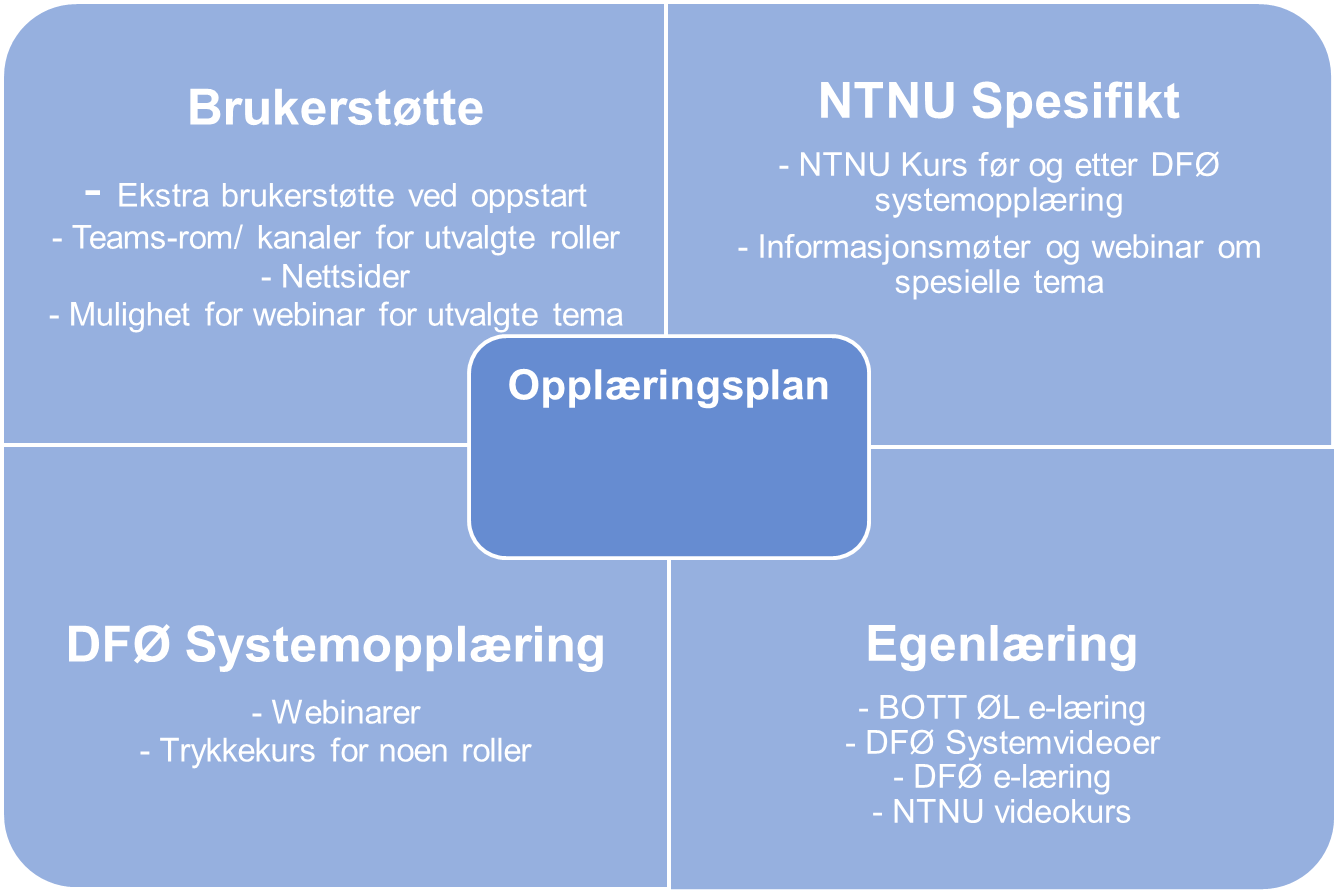 Struktur for opplæringsplan. Se fullstendig oversikt per rolle på prosjektets intranettside for opplæring
*BOTT-roller, lederoller, prosjektlederroller
Informasjon om opplæring
Eksempel fra Innsida:
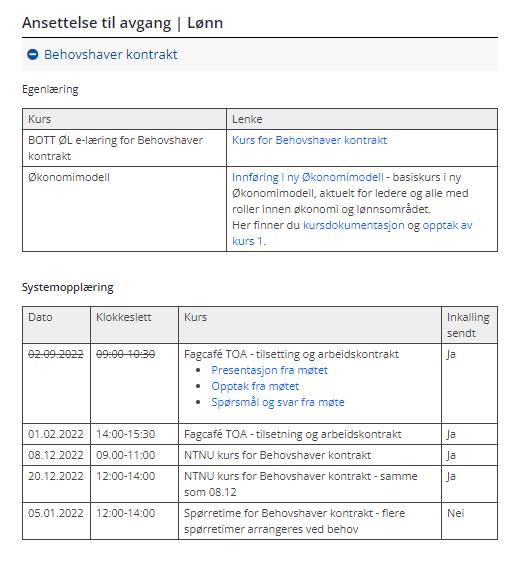 Rolleinnhehavere får kalenderinnkalling i Outlook

Informasjonsmøter for store grupper slik som alle ansatte og ledere kalles inn via Innføringsledere

BOTT ØL Opplæringssider (Innsida) oppdateres fortløpende
Spørsmål og svar
Gjennomføres på "menti.com"
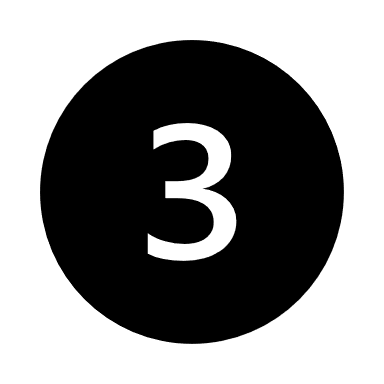 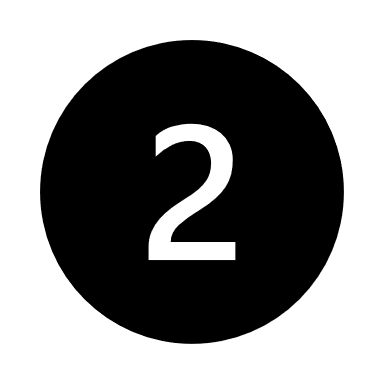 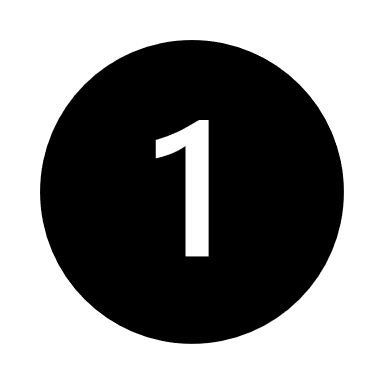 Gå til menti.com og bruk koden 1780 5976
Bruk QR-koden
Bruk linken i chattenhttps://www.menti.com/alifz4md7otv
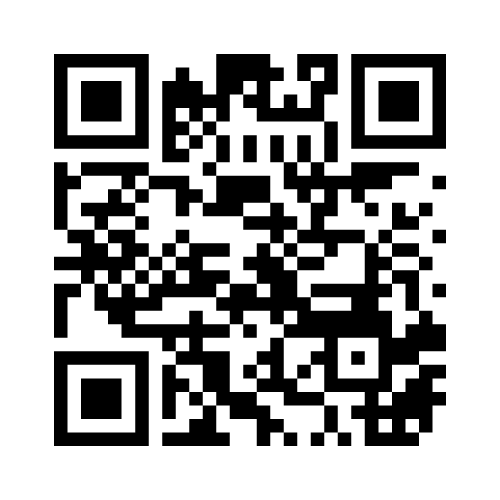 Takk for no
Hvor finner jeg mer om prosjektet?
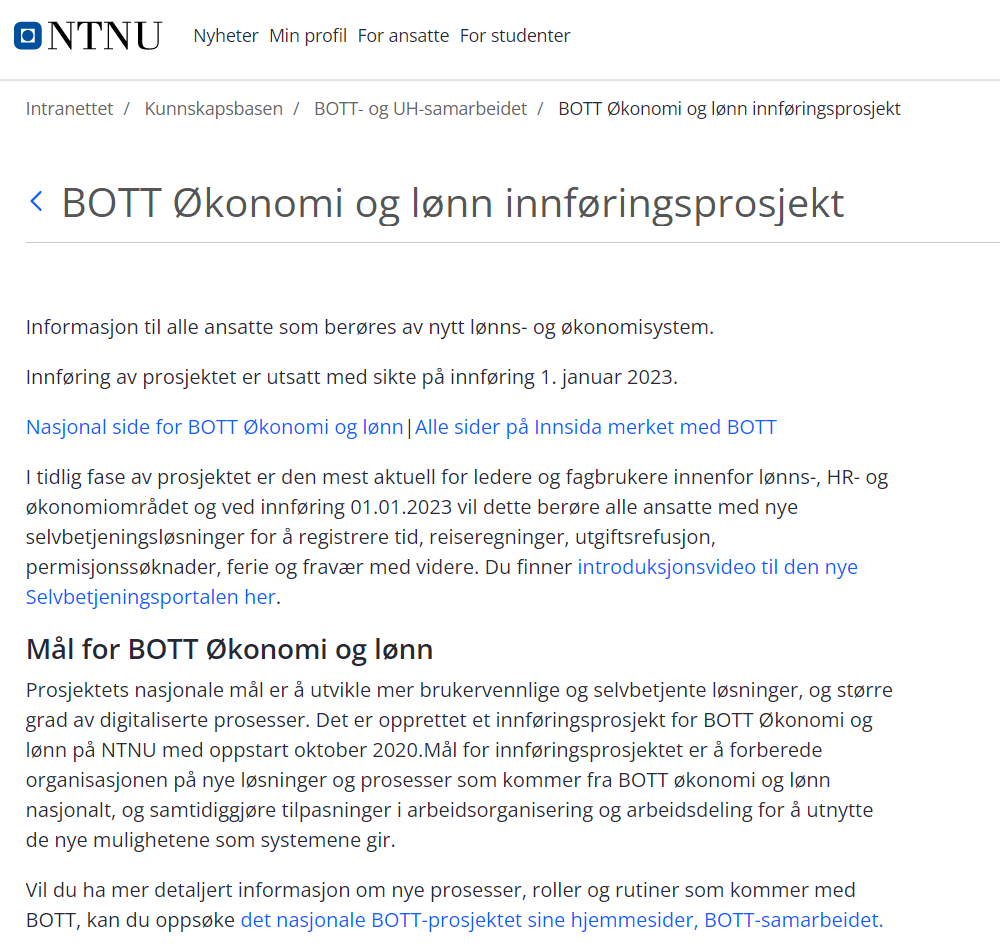 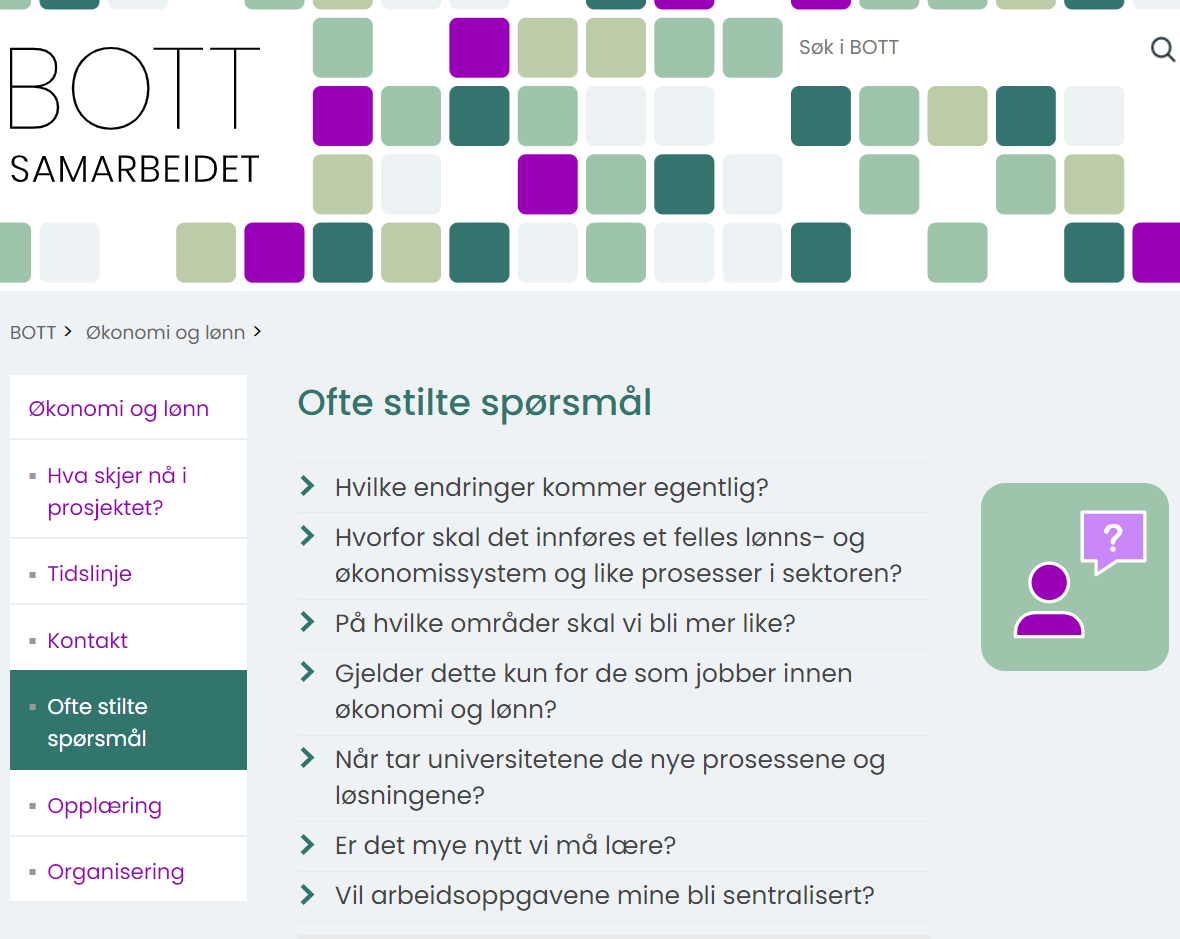 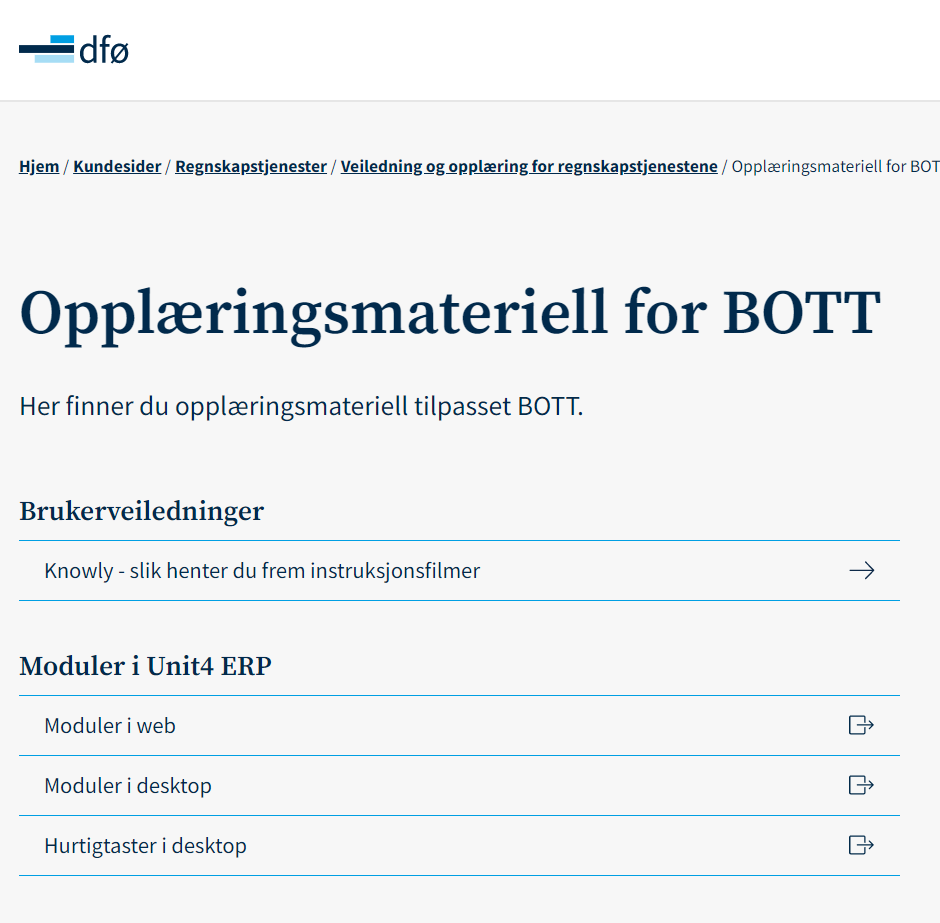 Intranett side BOTT ØL
Bott-samarbeidet.no
DFØs opplæringssider
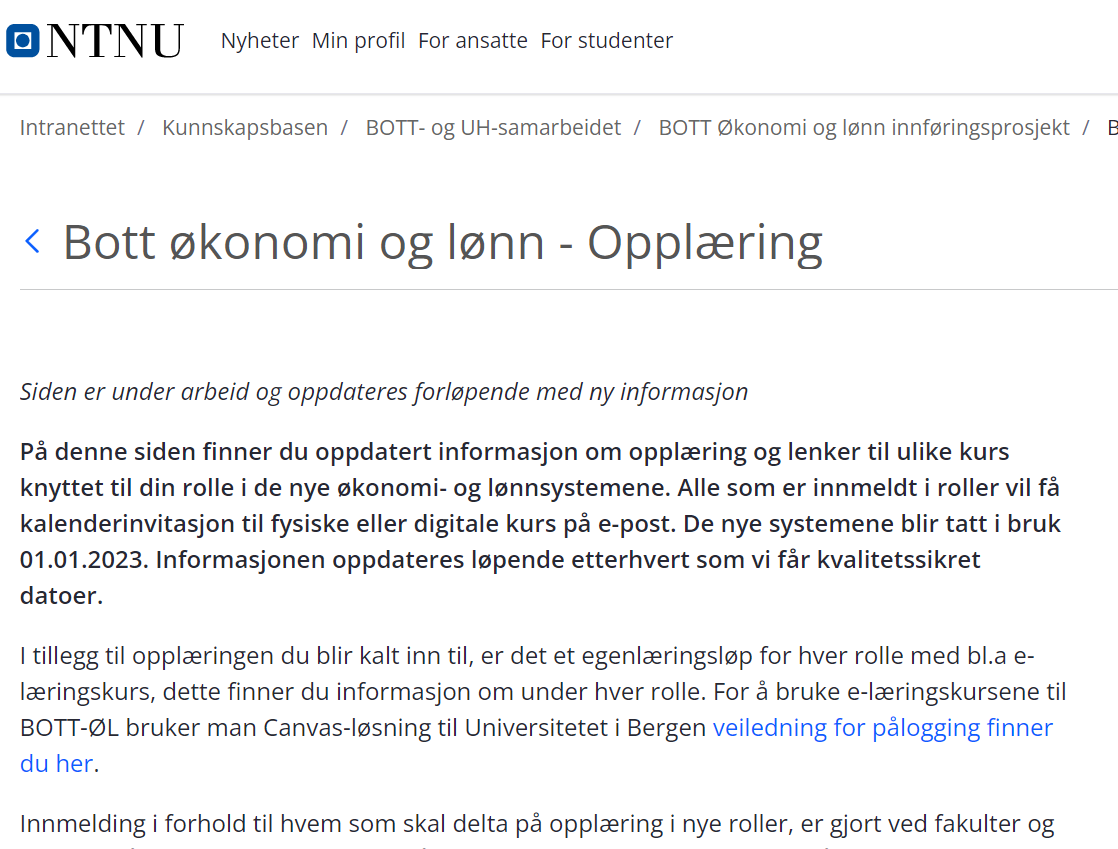 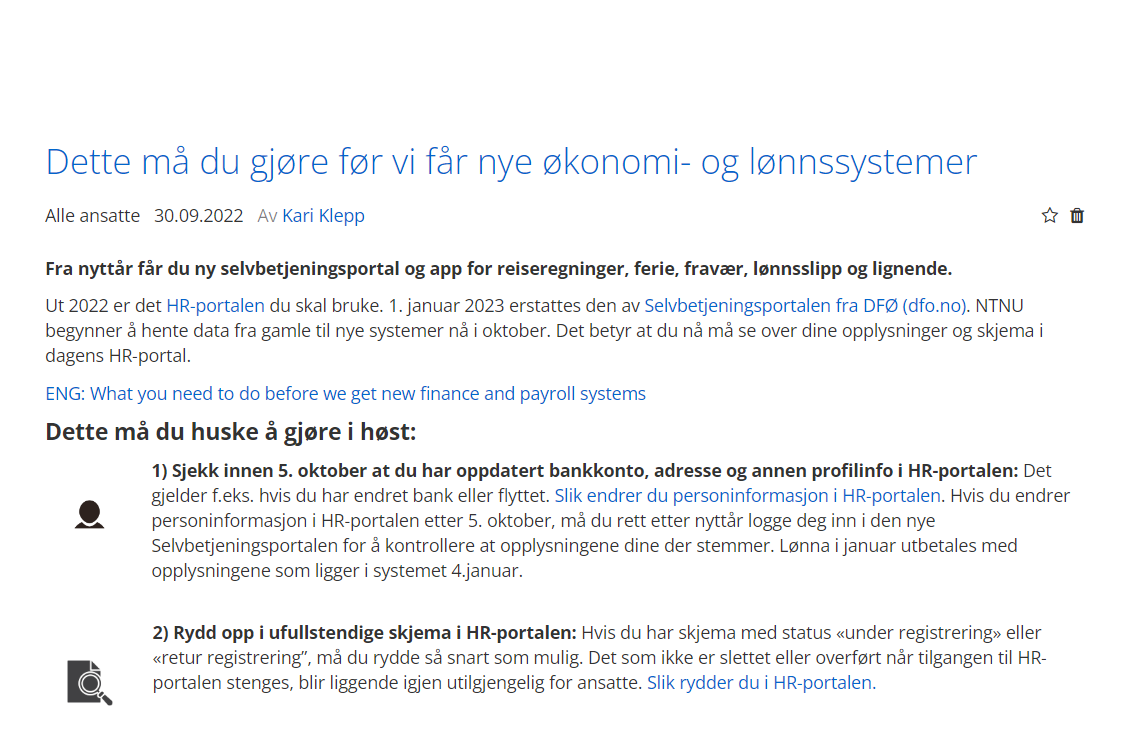 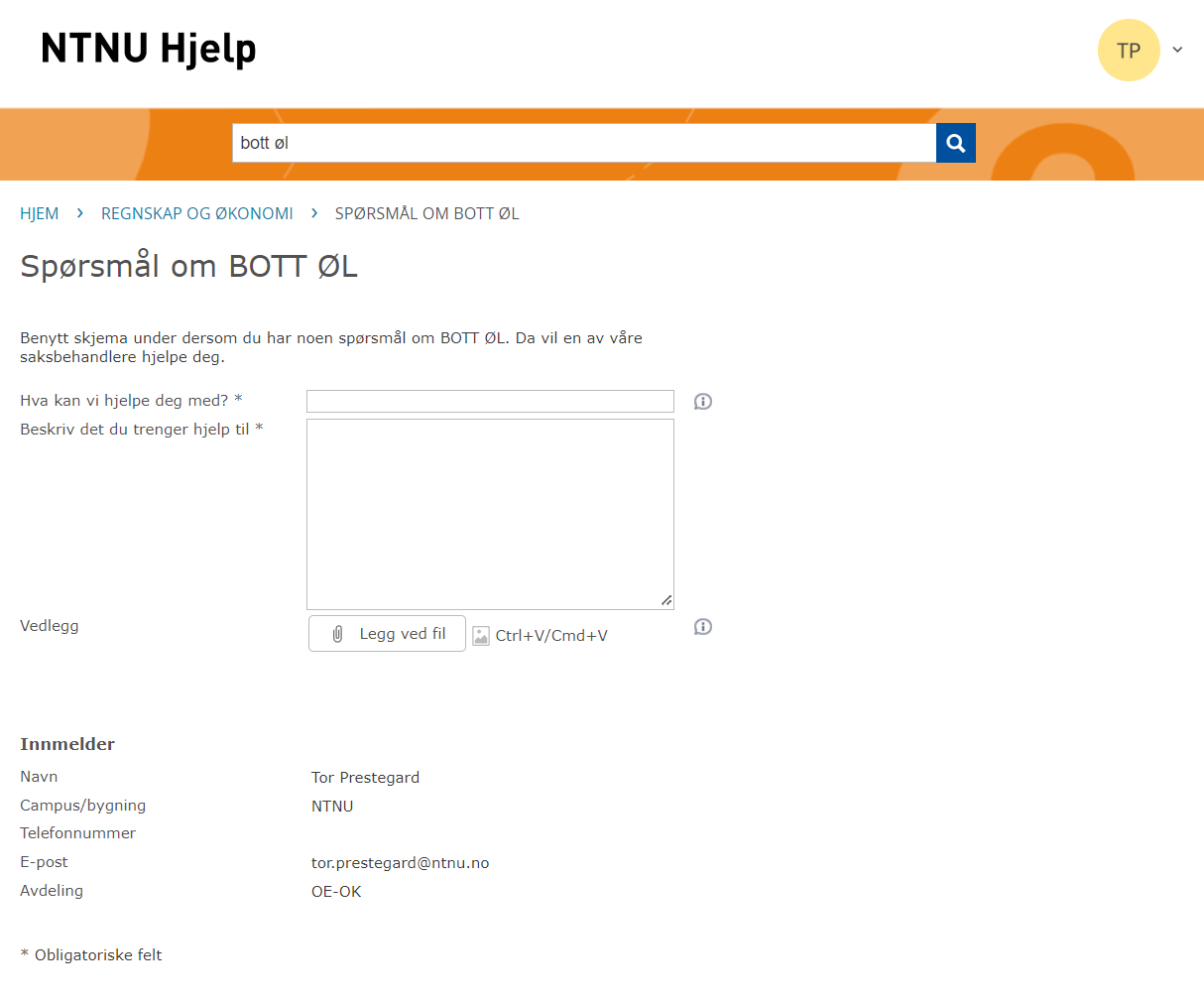 Intranett side opplæring
NTNU Hjelp
Innsida
[Speaker Notes: Christina]